KOSZALIŃSKI BUDŻET OBYWATELSKI 2019
Spotkania osiedlowe
UM Koszalin, 2018
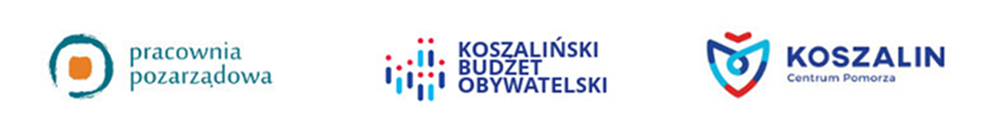 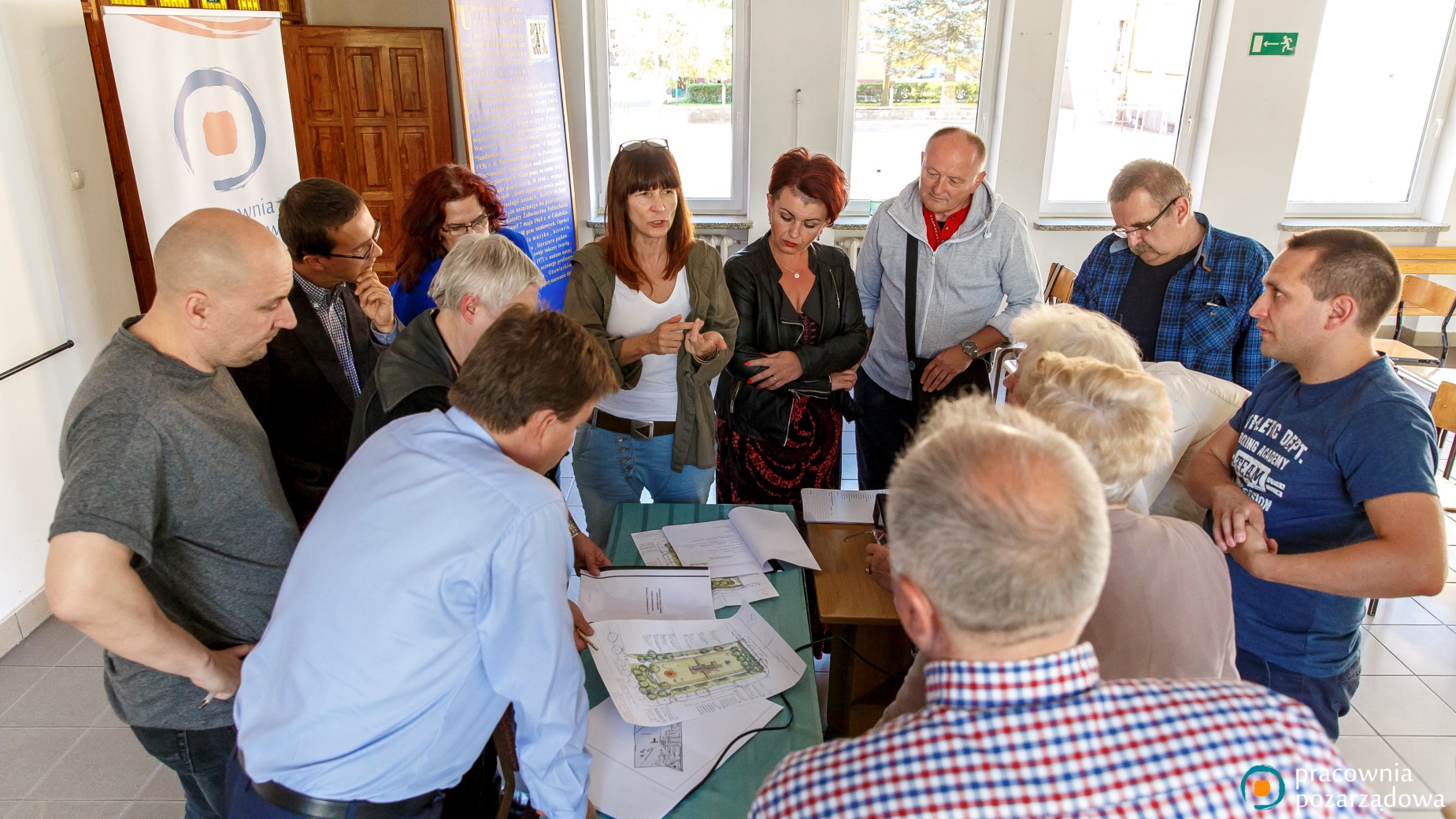 KOSZALIŃSKI BUDŻET OBYWATELSKI 2019
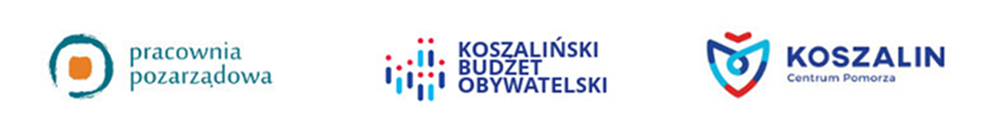 DOTYCHCZASOWE EDYCJE KBO W LICZBACH:
5 edycji
7.000.000 zł przeznaczonych na realizację zwycięskich projektów
315 zgłoszonych projektów
50 projektów przeznaczonych do realizacji
58.796 osób głosujących
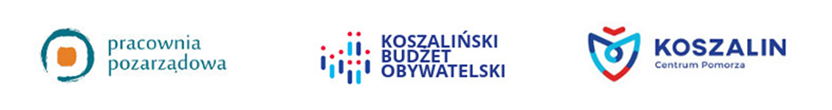 KOSZALIŃSKI BUDŻET OBYWATELSKI 2019
Kwota 3 000 000 zł	
na część ogólnomiejską przypada 1.000.000 zł
dla każdego z siedemnastu Osiedli – 115.000 zł

Budżet projektu ogólnomiejskiego  w granicach od 40.000 zł do 650.000 zł

Budżet projektu osiedlowego – do 115.000 zł
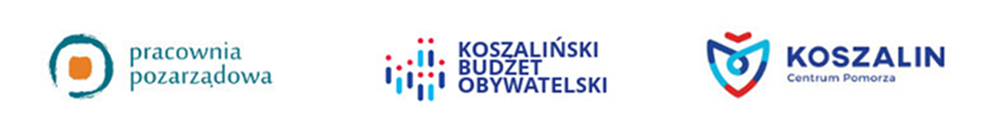 KOSZALIŃSKI BUDŻET OBYWATELSKI 2019
Spotkania osiedlowe – 19 marca – 27 kwietnia

Składanie projektów

26.03 – 22.04 – składanie projektów dla I grupy Osiedli (Jamno-Łabusz, Jedliny, Rokosowo, Morskie, Wspólny Dom, Śródmieście, Lubiatowo)
16.04 – 13.05 – składanie projektów dla II grupy Osiedli
26.03 – 13.05 – składanie projektów ogólnomiejskich
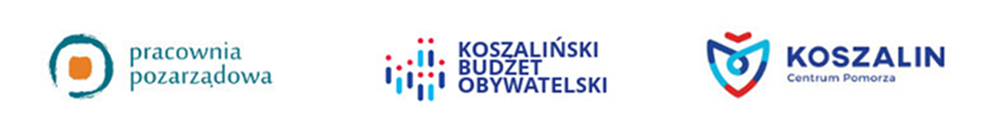 KOSZALIŃSKI BUDŻET OBYWATELSKI 2019
Zasady
Ocena formalna projektów
23.04 – 4.06 – ocena formalna projektów osiedlowych
23.04 – 30.06 – ocena formalna projektów ogólnomiejskich

Spotkania osiedlowe wyborcze – czerwiec
Głosowanie ogólnomiejskie – wrzesień (II połowa)
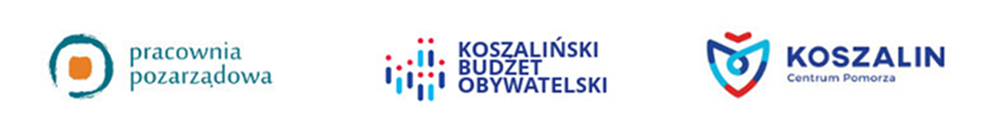 KOSZALIŃSKI BUDŻET OBYWATELSKI 2019
Strona internetowa zawierająca aktualności i przydatne informacje (www.budzetobywatelski.koszalin.pl)
Wsparcie merytoryczne i techniczne przy tworzeniu projektów – Urząd Miejski, Pracownia Pozarządowa, jednostki organizacyjne Urzędu
Możliwość podjęcia decyzji przez mieszkańców osiedli o bezpośrednim kierowaniu projektów do realizacji, bez konieczności udziału zgłoszonych pomysłów w głosowaniu
Podział osiedli na dwie grupy – różne terminy składania projektów
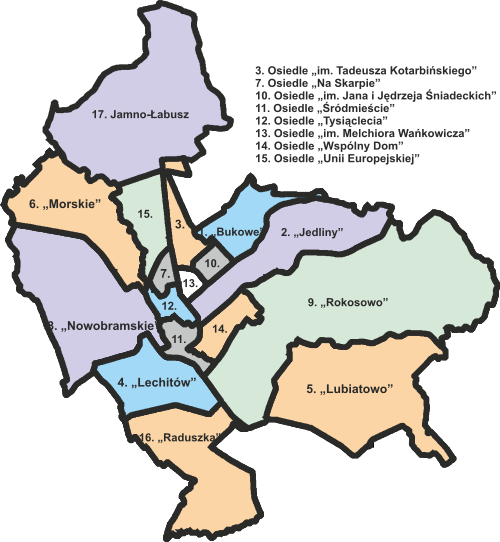 PODZIAŁ KOSZALINA NA OSIEDLA:
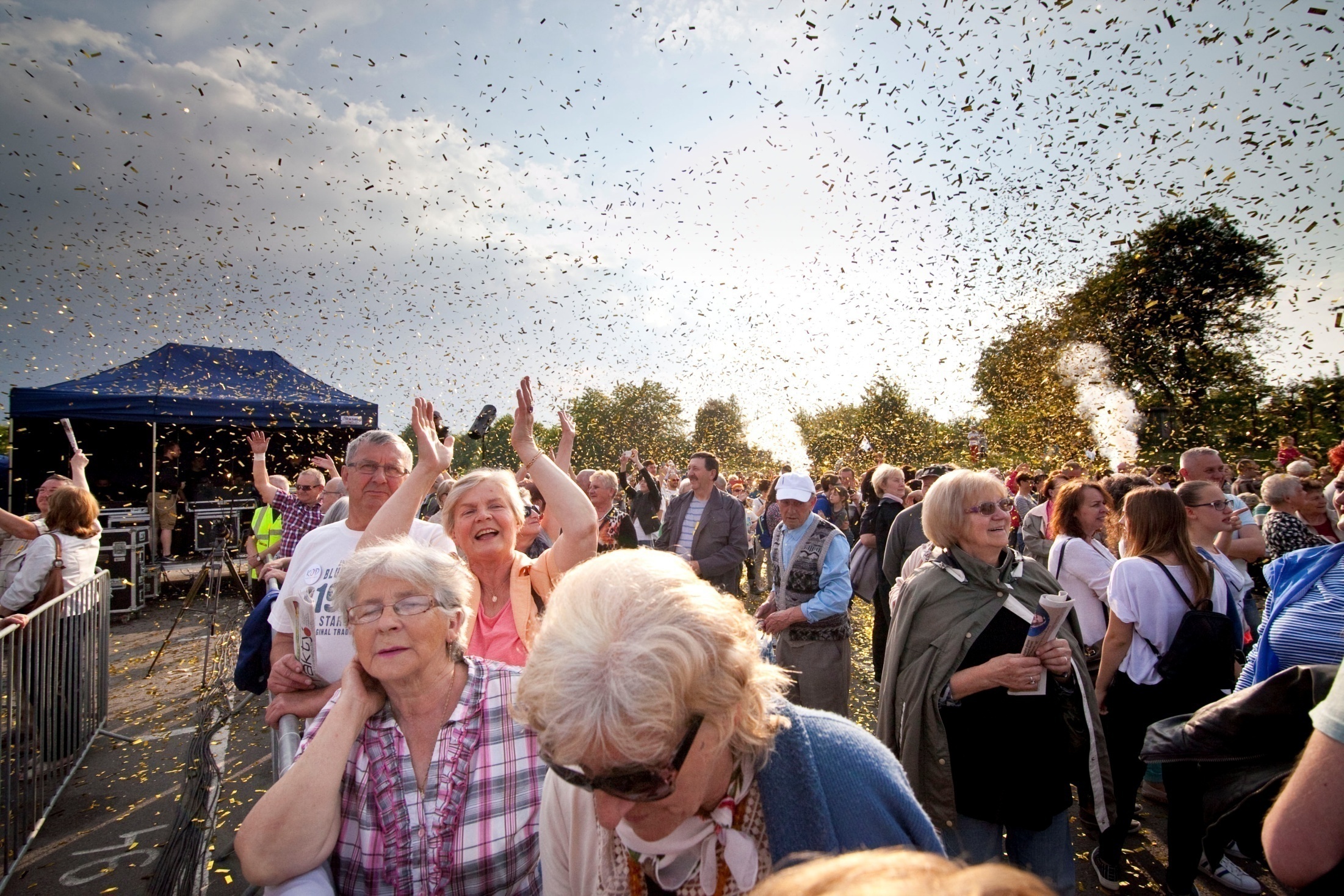 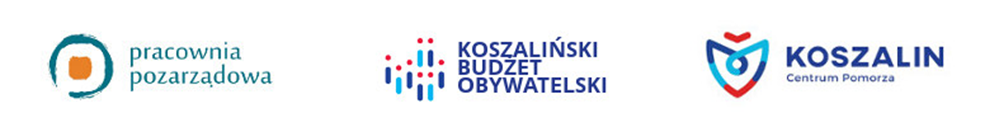 STATYSTYKI
Projekty osiedlowe 2018
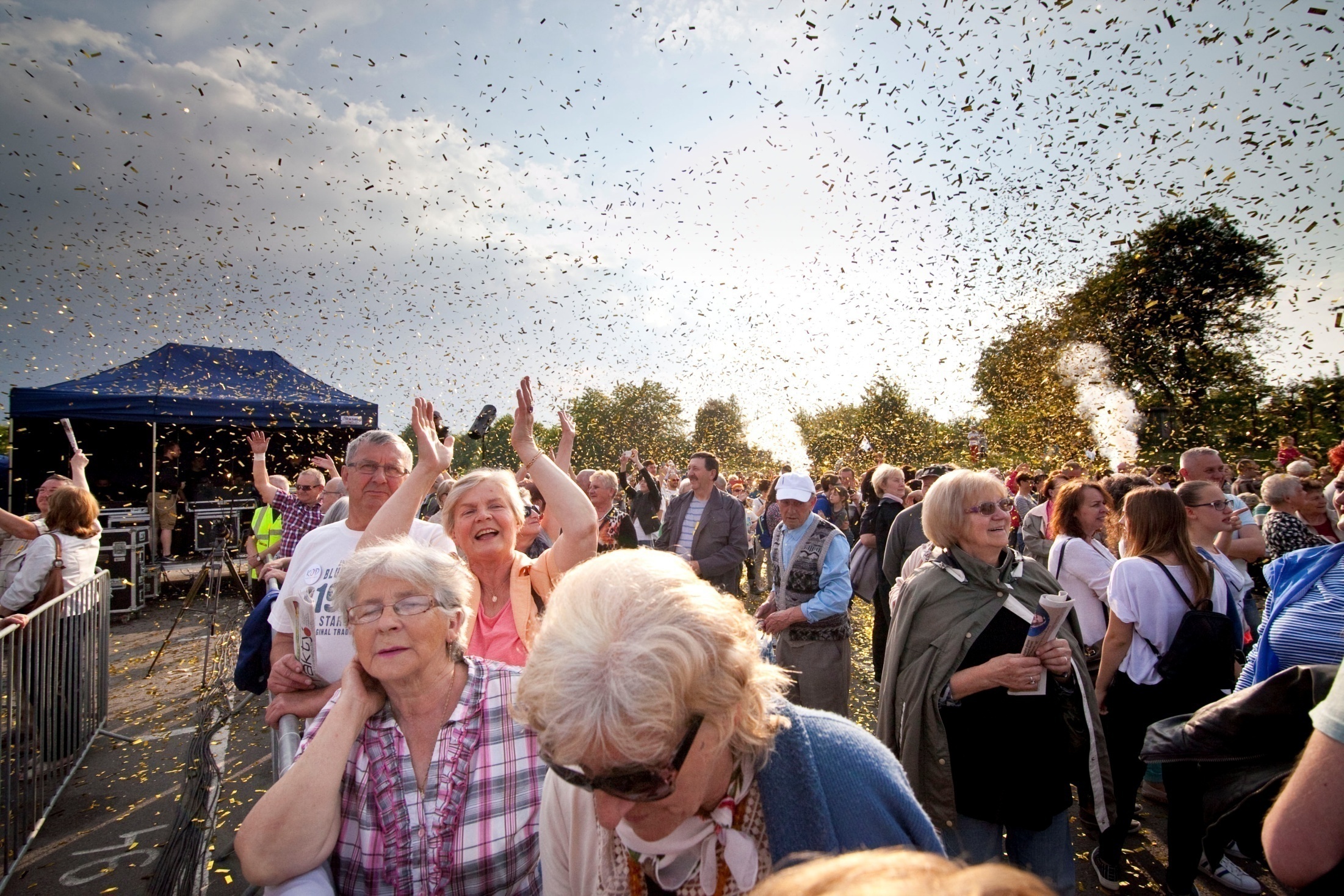 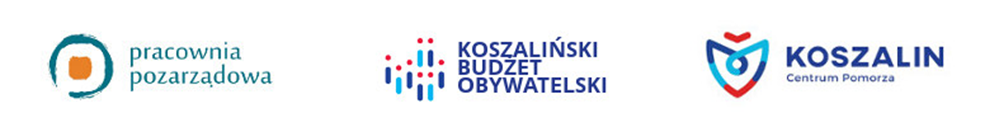 ZŁOŻONO 46 PROJEKTÓW
z czego
21 PROJEKTÓW
BĘDZIE REALIZOWANYCH
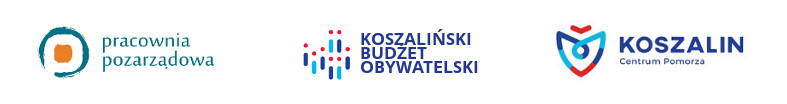 NAJWIĘCEJ ZŁOŻONYCH PROJEKTÓW        NAJMNIEJ ZŁOŻONYCH PROJEKTÓW
Lechitów (10) 
Lubiatowo (7)
Śródmieście (5)
Jamno-Łabusz (1)
im. J. i J. Śniadeckich (1)
Na Skarpie (1)
Nowobramskie (1)
Wspólny Dom (1)
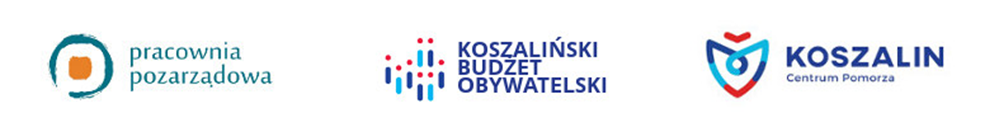 OCENA FORMALNA PROJEKTÓW OSIEDOWYCH
36 (78%)
10 (22%)
negatywna
pozytywna
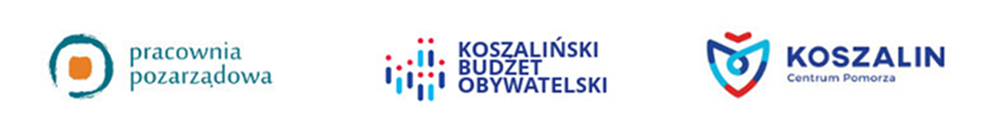 PROJEKTY OSIEDOWE ODRZUCONE FORMALNIE
Najczęstsze przyczyny odrzucenia:
brak zgodności z zapisami miejscowego planu zagospodarowania przestrzennego
lokalizacja na terenie objętym trwałością projektu dofinansowanego z Unii Europejskiej
przekroczona kwota dostępna na projekty osiedlowe 
brak dostępności obiektu, w którym zaplanowano realizację projektu
projekt obejmował tylko część inwestycji koniecznej do przeprowadzenia
generowanie dużych kosztów w przyszłości
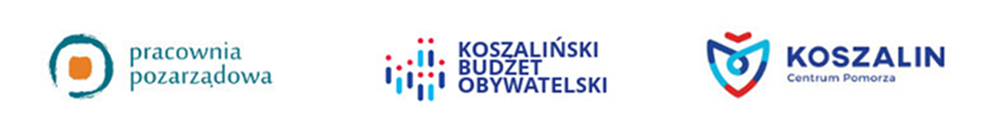 PROJEKTY OSIEDOWE ODRZUCONE FORMALNIE
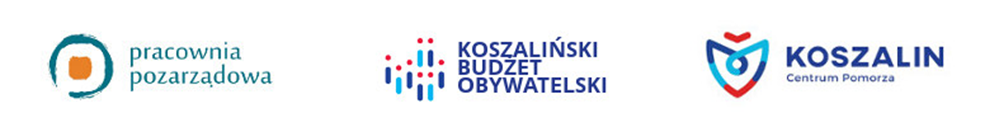 PROJEKTY OSIEDOWE POPRAWNE FORMALNIE
dyskutowane na spotkaniach osiedlowych
20
bezpośrednio skierowane do realizacji
12
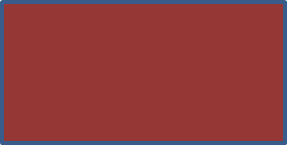 przeniesione do puli projektów ogólnomiejskich
4
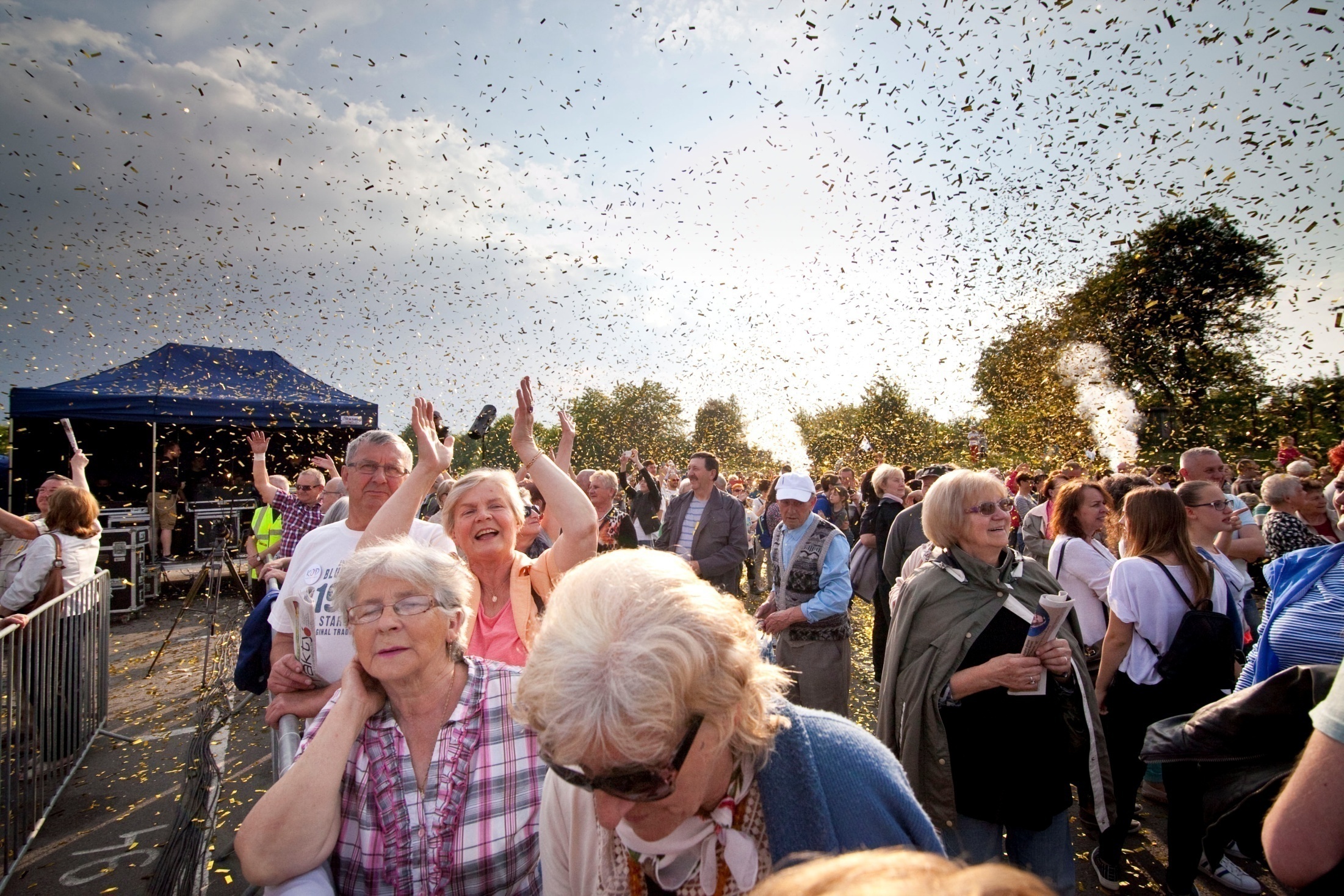 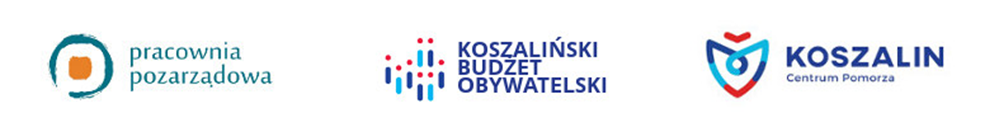 PROJEKTY OSIEDLOWE
Dofinansowane w roku 2018
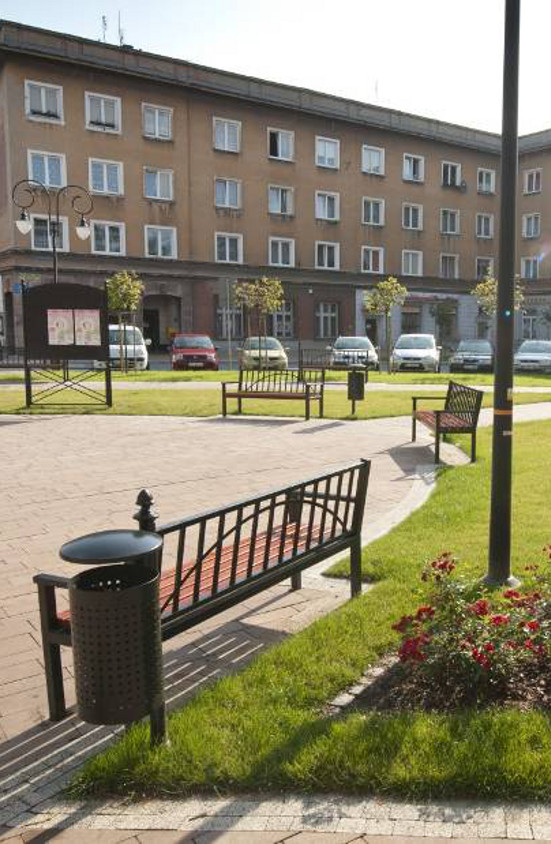 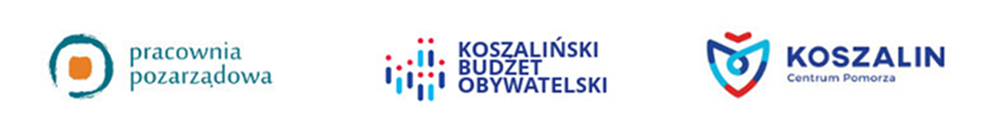 URZĄDZANIE PRZESTRZENI / UPORZĄDKOWANIE / REMONT
Rewitalizacja Podwórka przy ul. 1-go Maja1-3, Zwycięstwa 90-92, Słowackiego 2-4 (Śródmieście)
Czyste Osiedle – ławki, kosze, stojaki (Jedliny)
Uporządkowanie terenu przy ulicy "Na Skarpie", działka 98/34 (Na Skarpie)
Remont i modernizacja podwórka 27,25 Spółdzielcza 2, 4,6,8 Niepodległości (Tysiąclecia)
Rozbudowa zatoki parkingowej przy ul. Staszica 7c (Śniadeckich)
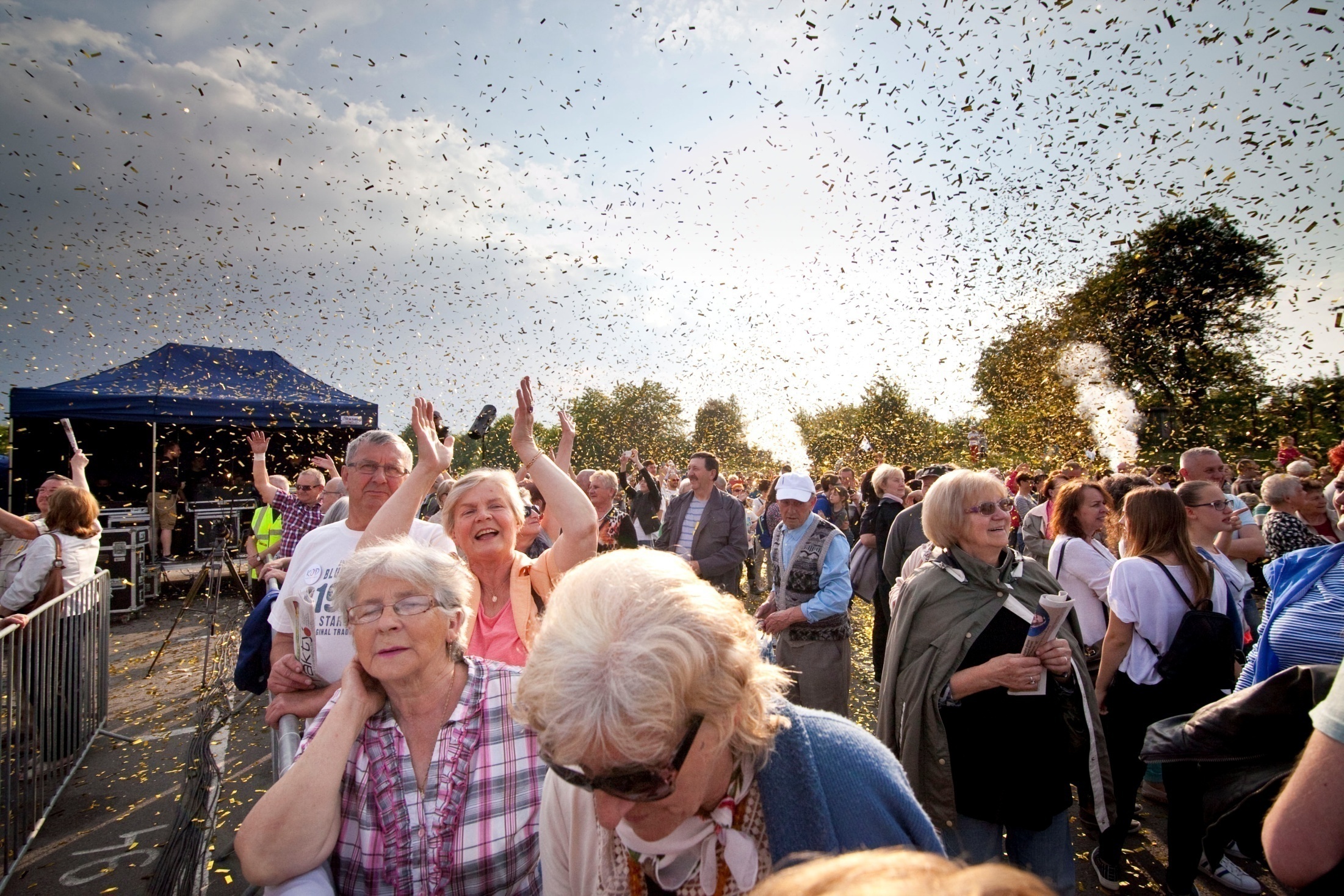 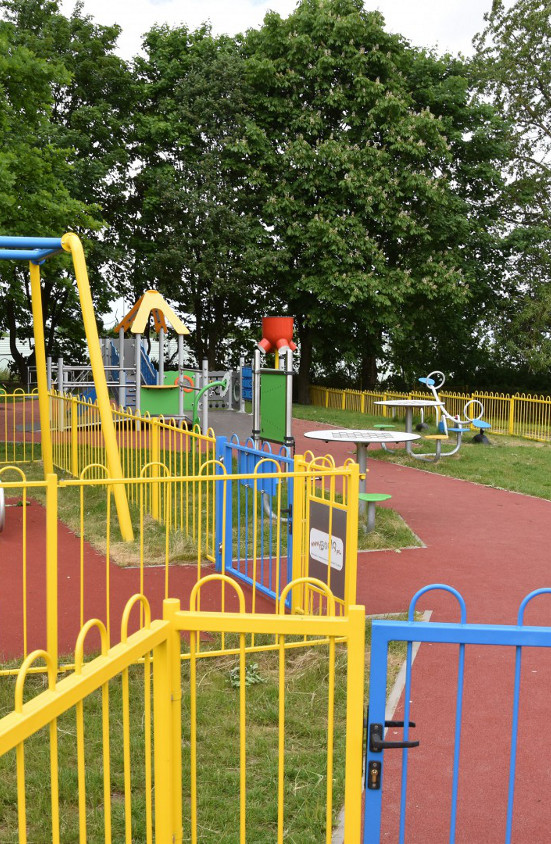 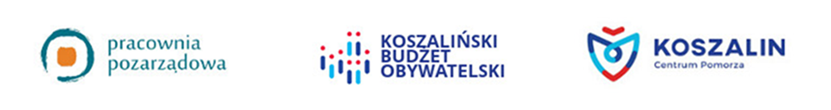 PLAC ZABAW
Urządzenia do zabawy dla dzieci na plac zabaw przy ulicy Lubiatowskiej (Lubiatowo)
Radosne dzieciństwo na osiedlu Rokosowo - Hallera - budowa placu zabaw dla młodszych mieszkańców oś. Hallera  (Rokosowo)
"Nowy Plac Zabaw dla dzieci w Jamnie" (Jamno-Łabusz)
Plac zabaw "Dziecięca Stodoła" (Lechitów)
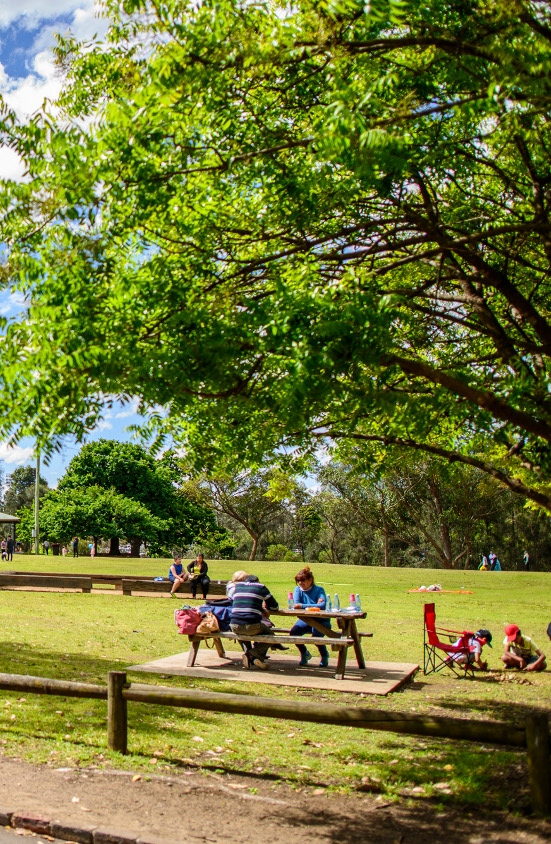 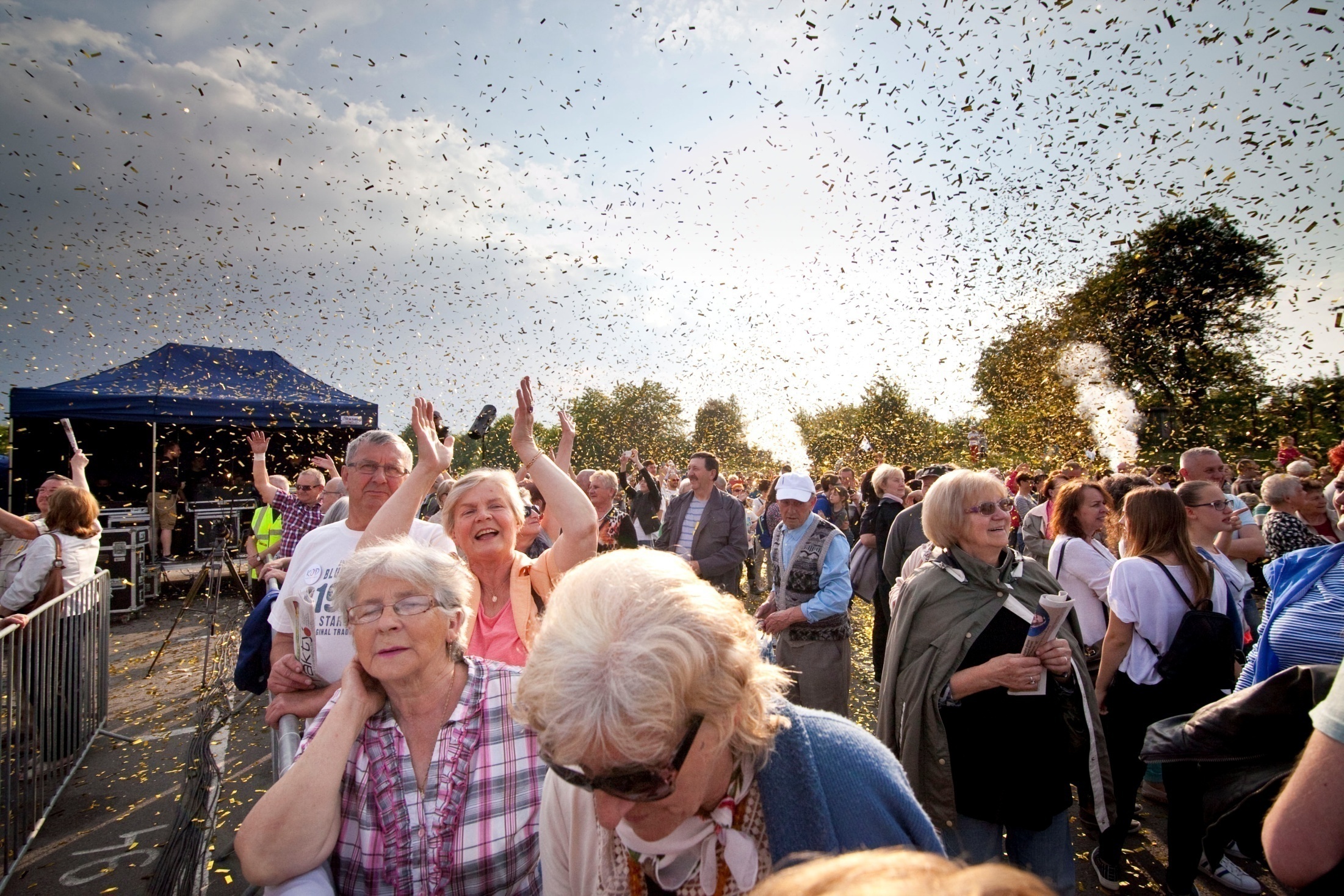 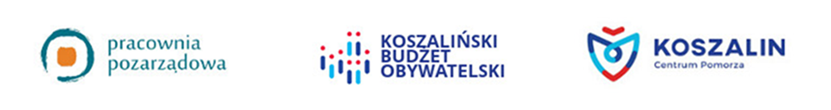 MIEJSCE SPOTKAŃ / PARK
Sport i rekreacja w "Dolinie Dwóch Stawów" (Bukowe)
Park na bunkrach (Morskie)
Osiedlowy park rekreacyjno - wypoczynkowy. Budowa chodnika i drogi dla rowerów od ul. Holenderskiej do ulicy Włoskiej (Unii Europejskiej)
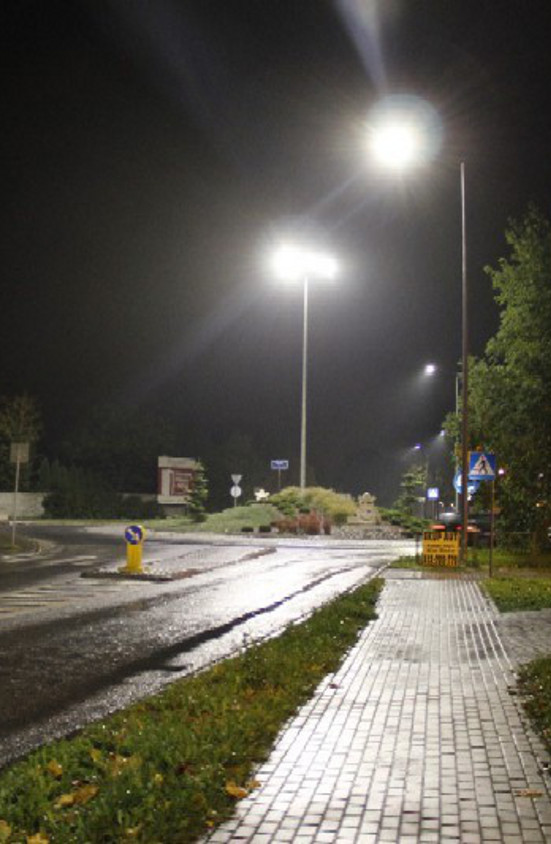 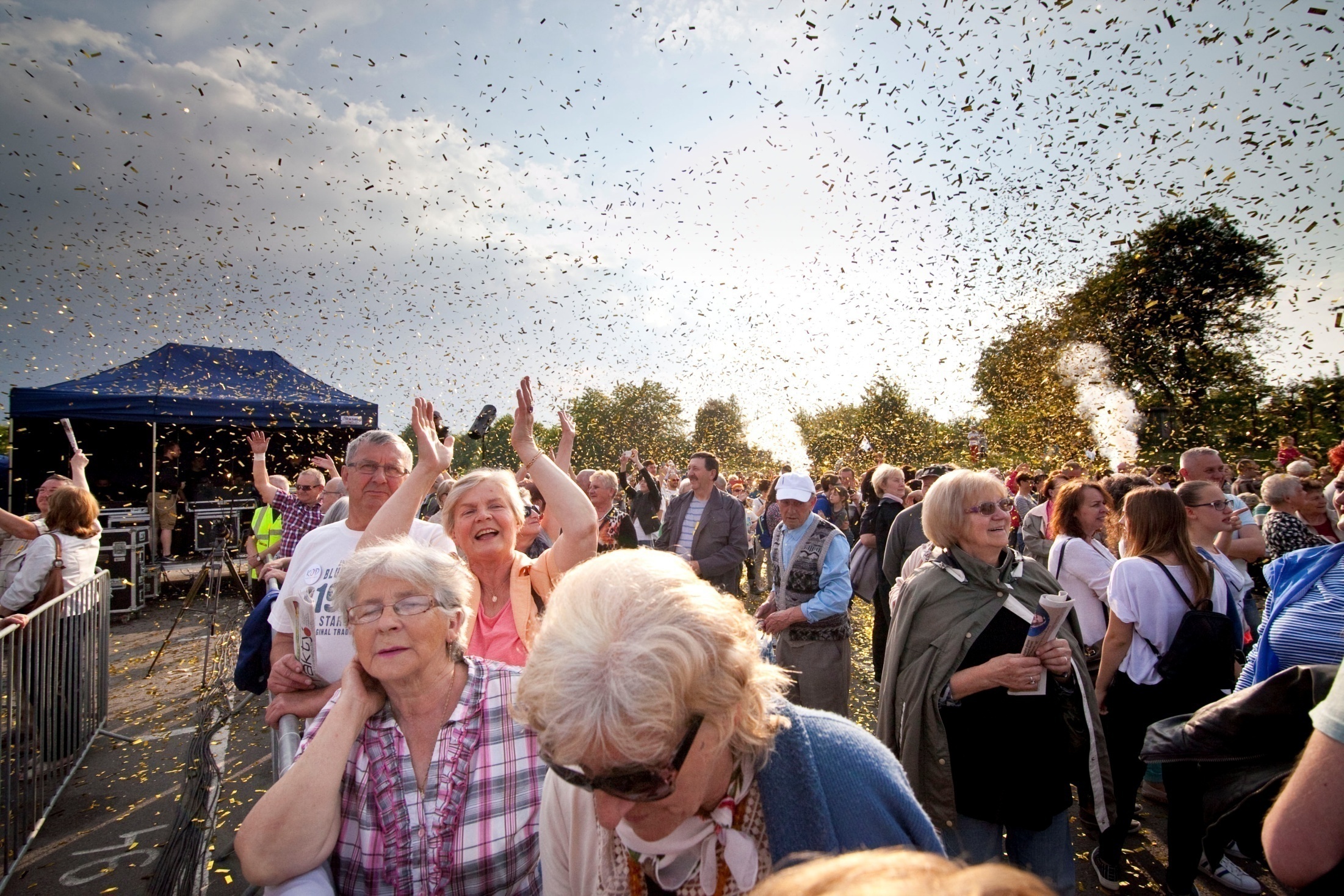 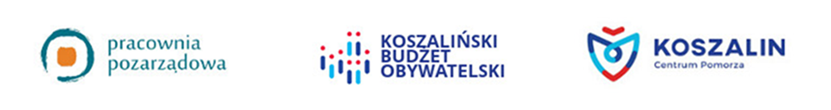 OŚWIETLNIE
Oświetlenie ulic (dróg gruntowych)ul. Malinowej i ul. Truskawkowej (Lubiatowo)
Oświetlenie skrzyżowań ulic za pomocą ulicznych lamp solarnych (Raduszka)
Oświetlenie "Ciemnej strony Morskiej" (Nowobramskie)
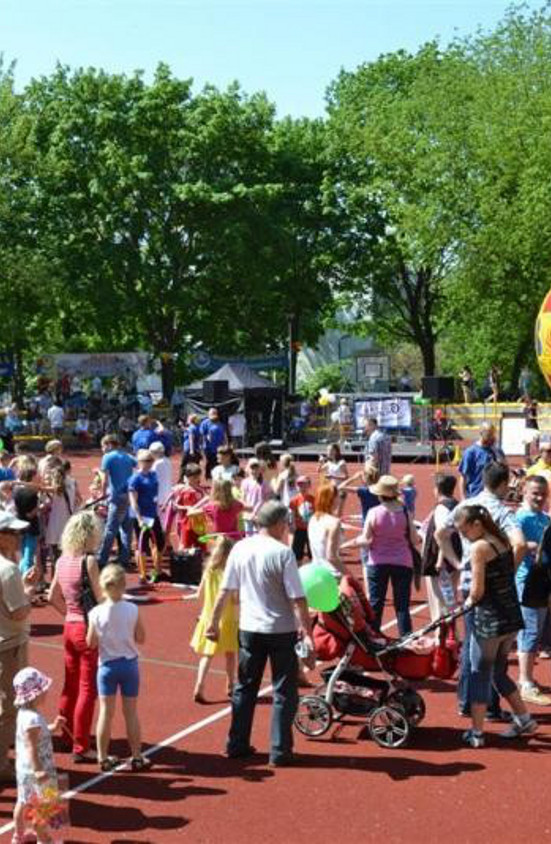 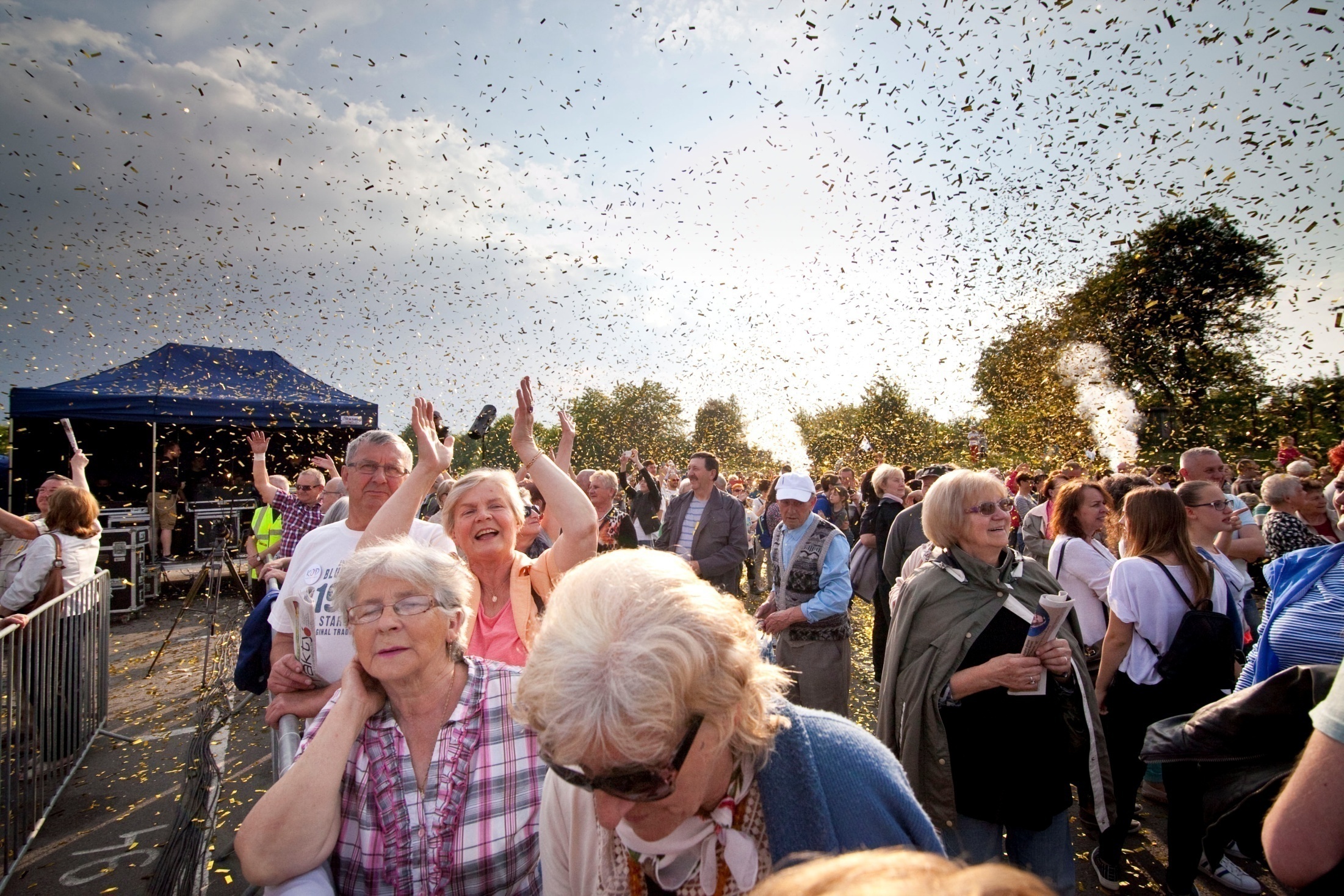 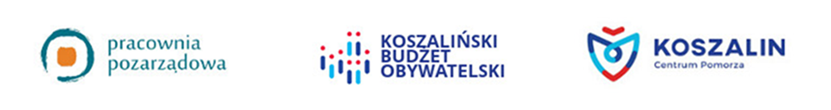 WYDARZENIE
Bukowe CUP (Bukowe)
Integracyjne Spotkanie z mieszkańcami "Poznajmy się" (Śródmieście)
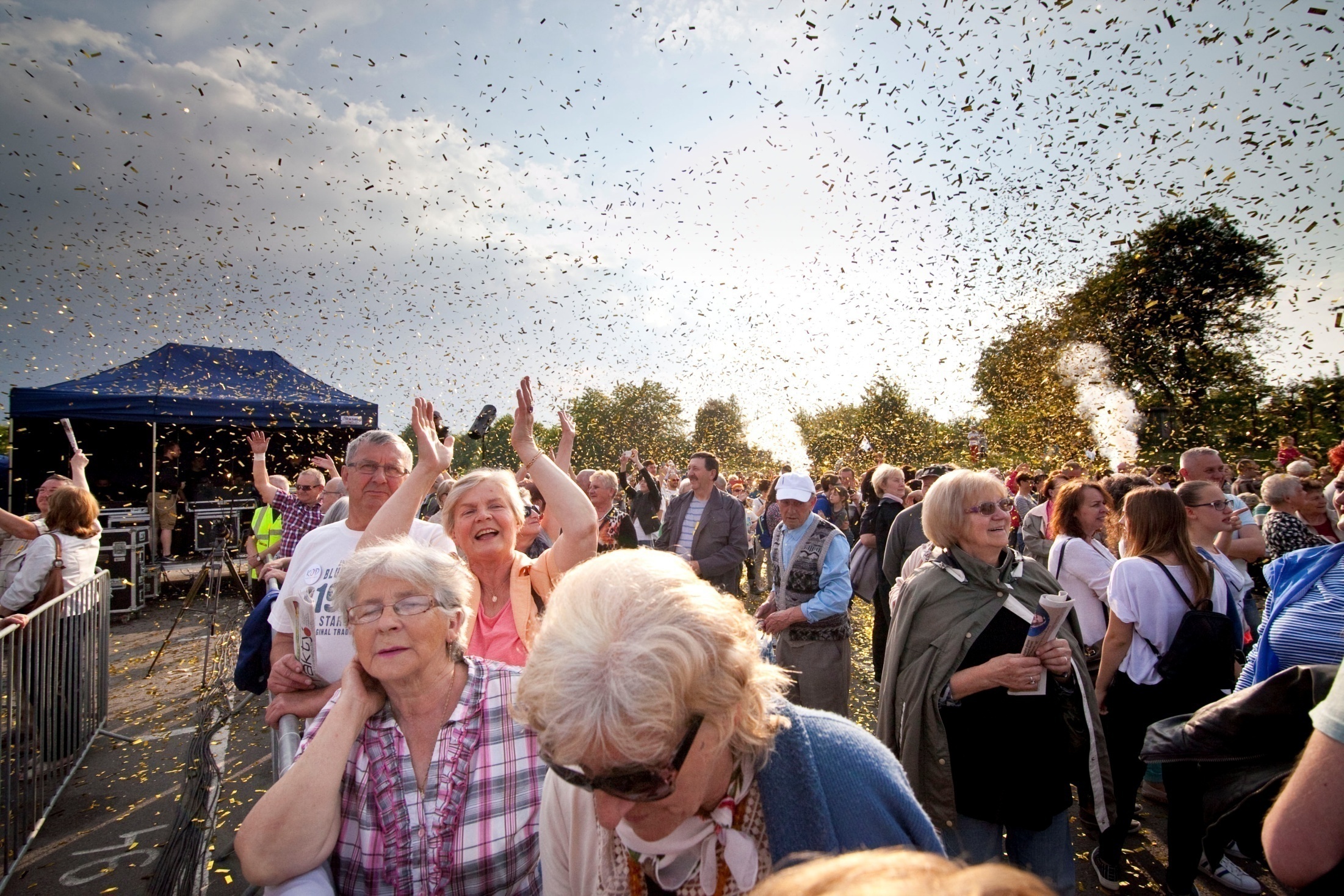 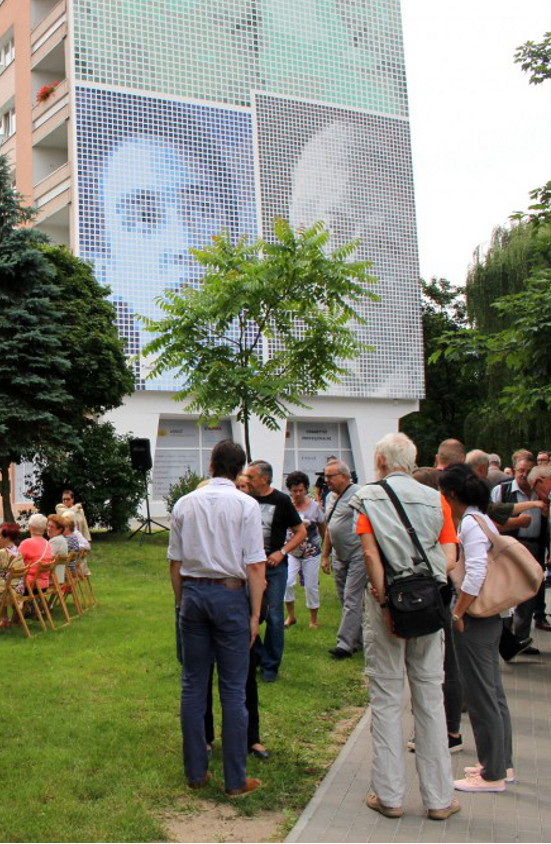 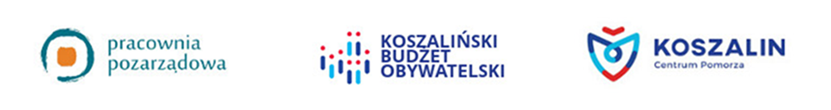 ESTETYKA - ARTYSTYCZNE
Kwieć się - miejski ogród – muralew centrum miasta (Śródmieście)
NAJPIĘKNIEJSZA ULICA - podniesienie walorów estetycznych ulicy St. Wyspiańskiego – plansze + zieleń (Wspólny Dom)
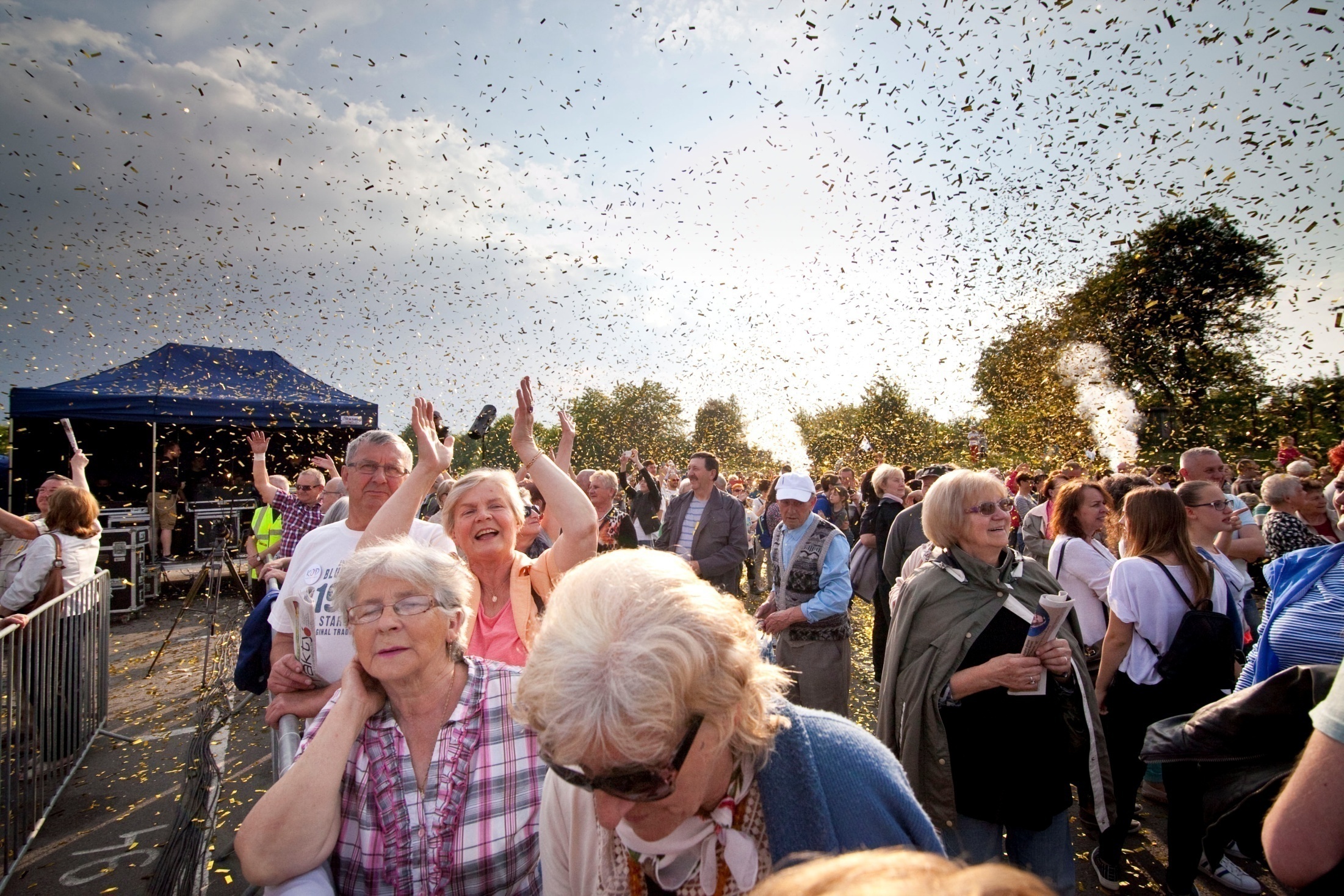 KONTAKT W SPRAWIE KBO:
Urząd Miejski w Koszalinie: 
Aleksandra Zdzińska: 94 348 88 88, aleksandra.zdzinska@um.koszalin.pl
Marta Orzechowska: 94 348 88 87, marta.orzechowska@um.koszalin.pl
 
Pracownia Pozarządowa:
Monika Widocka: 889 079 015, mwidocka@pracowniapozarzadowa.pl
Łukasz Cieśliński: 609 144 511, lcieslinski@pracowniapozarzadowa.pl
KOSZALIŃSKI BUDŻET OBYWATELSKI 2019